Aperiodic tilings exhibition
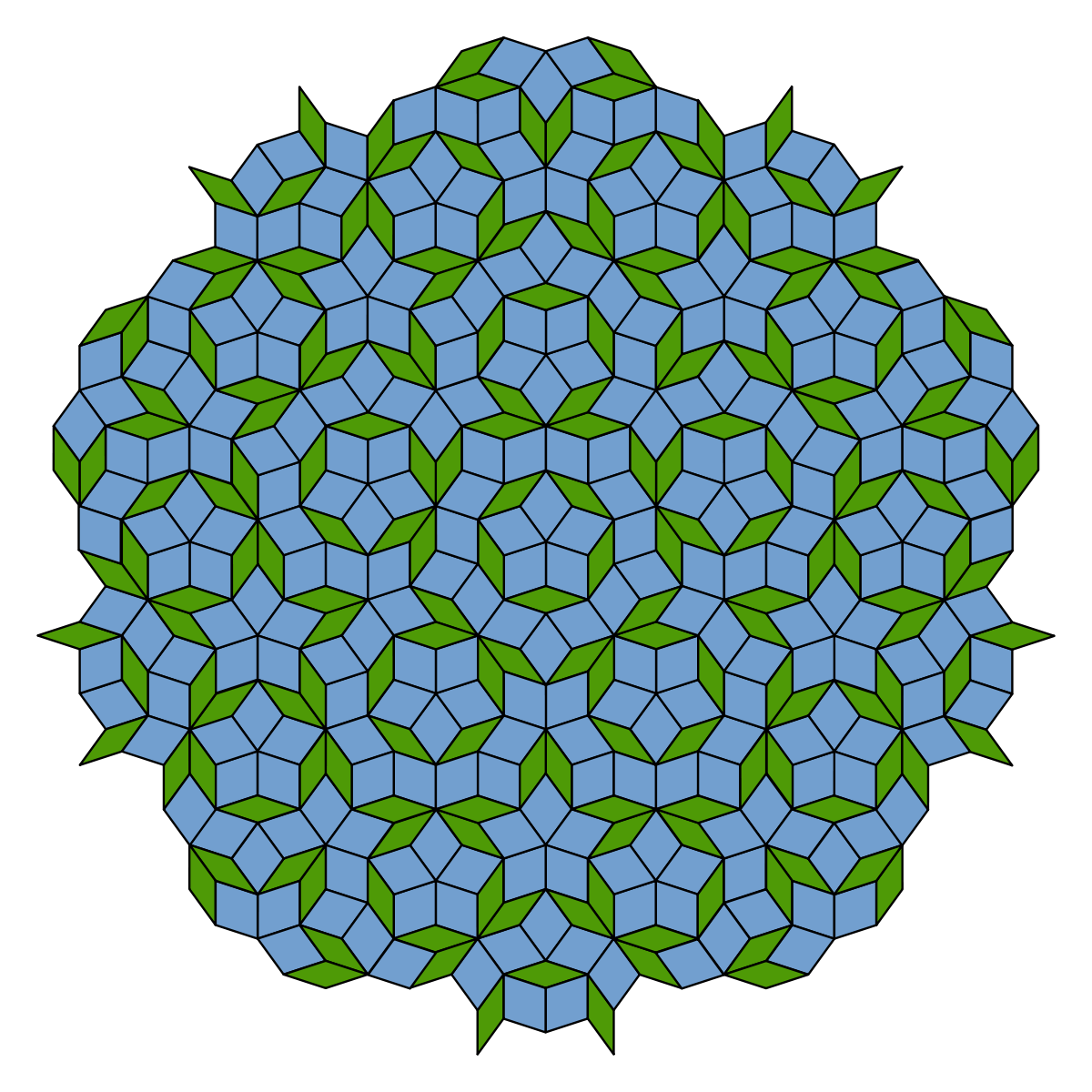 Collaborative art 
activity
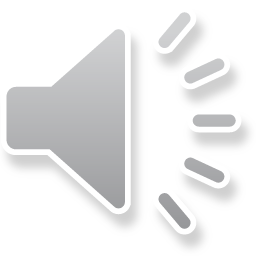 Penrose tiling
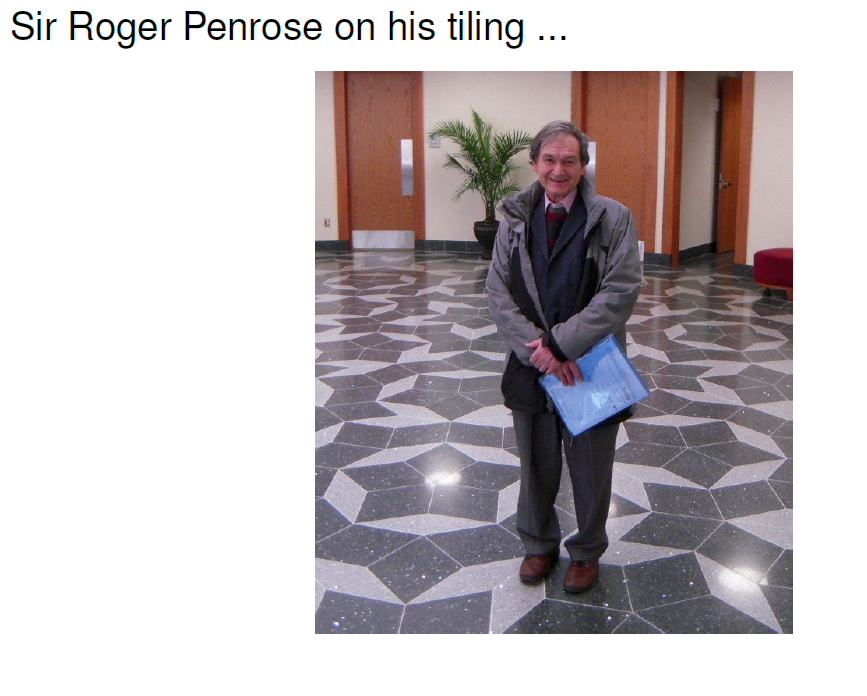 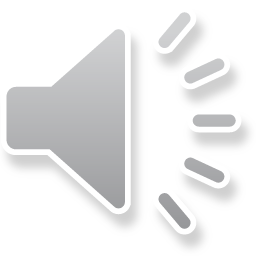 2
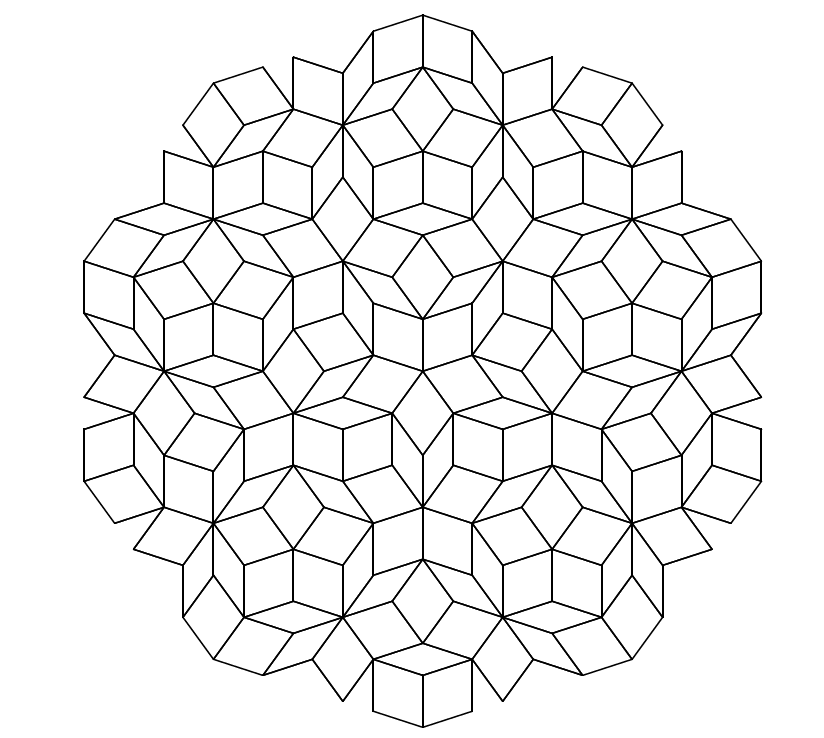 Penrose tiling
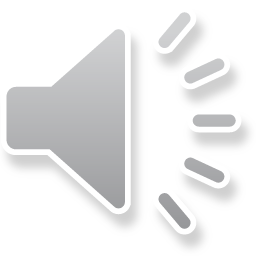 3
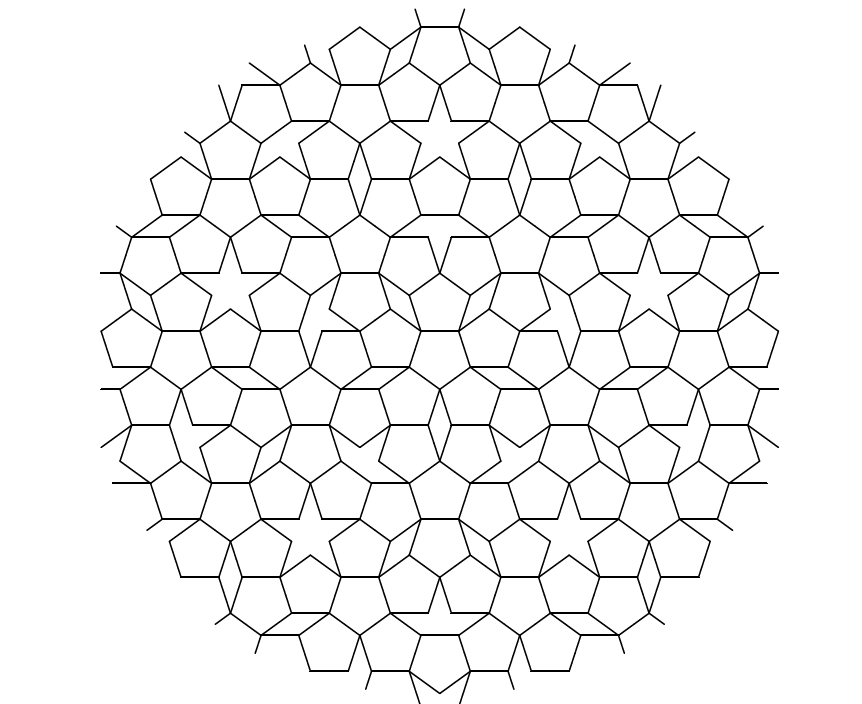 Penrose tiling
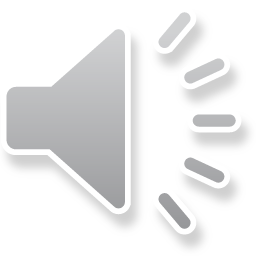 4
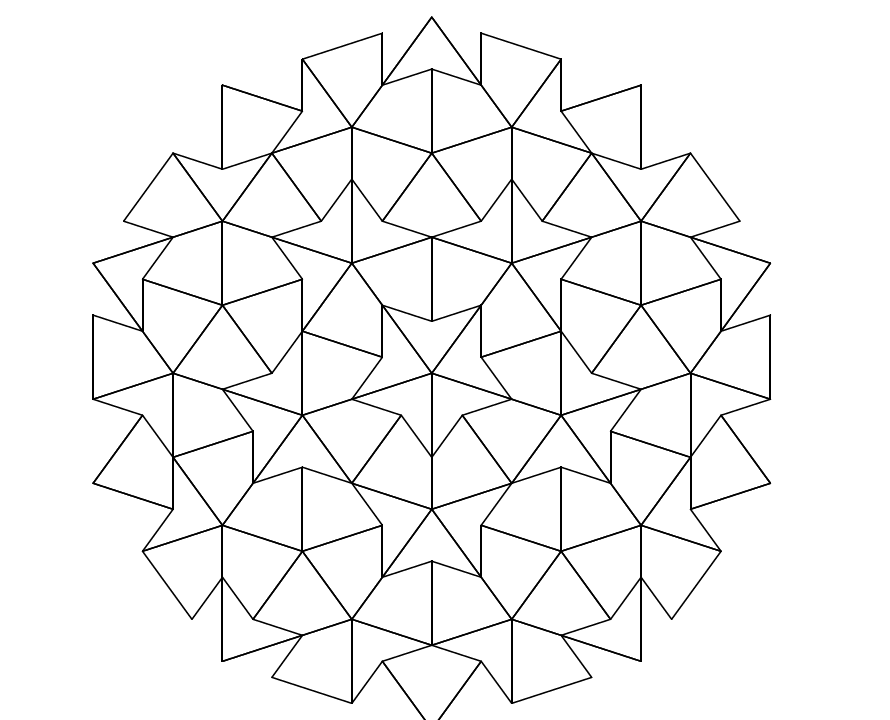 Penrose tiling
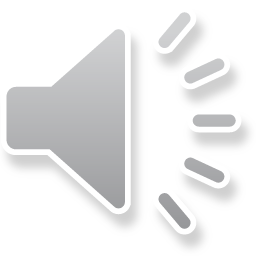 5
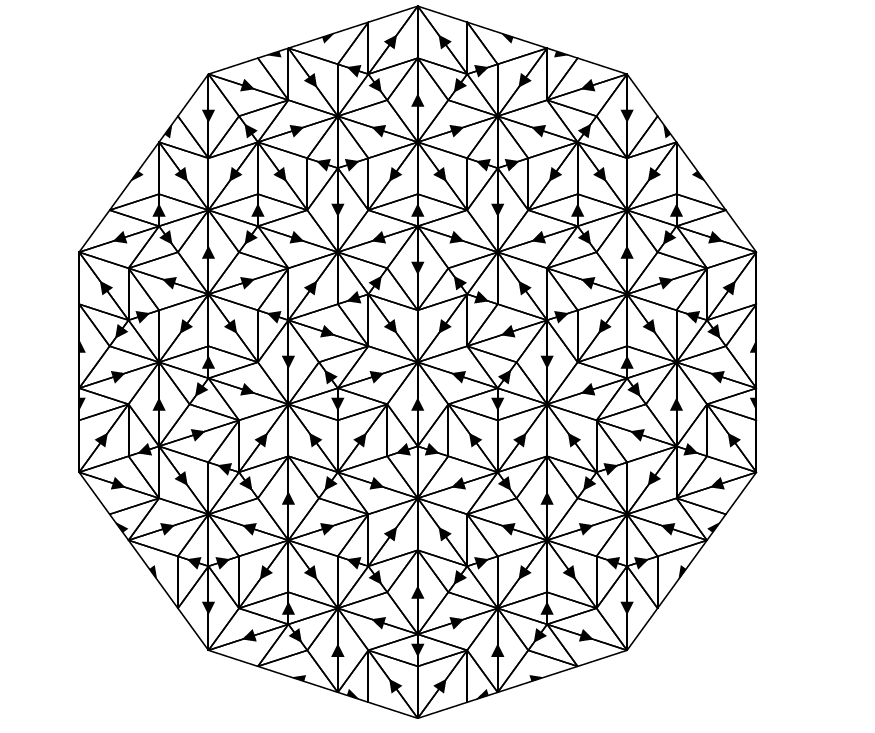 Penrose tiling
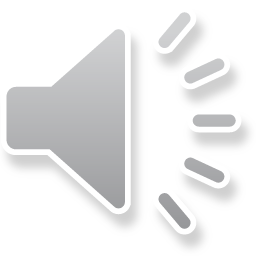 6
Col
Activity – Collaborative art
In pairs or threes, work together to create your own Penrose tiling 

Option 1: 

- First cut out the printed (black and white) tiles) 
- Decide how you will arrange your tiles and decorate them 
(you can decorate the tiles first, then tile them, or tile them and then decorate them – each will have very different results!) 
- Glue your tiling onto coloured sugar paper (make sure you do this before you pack away so you don’t lose your tiling!) 


Remember to: 
follow the line matching rules
leave no gaps and no tiles overlapping
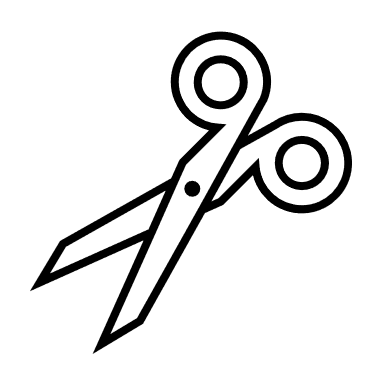 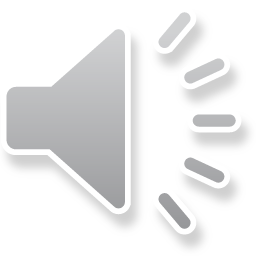 7
Col
Activity – Collaborative art
Option 2: 

Decorate the completed Penrose tiling 

Think carefully about your colour choices as this will change which parts of the tiling are highlighted. 

*There are some examples on the next few slides.
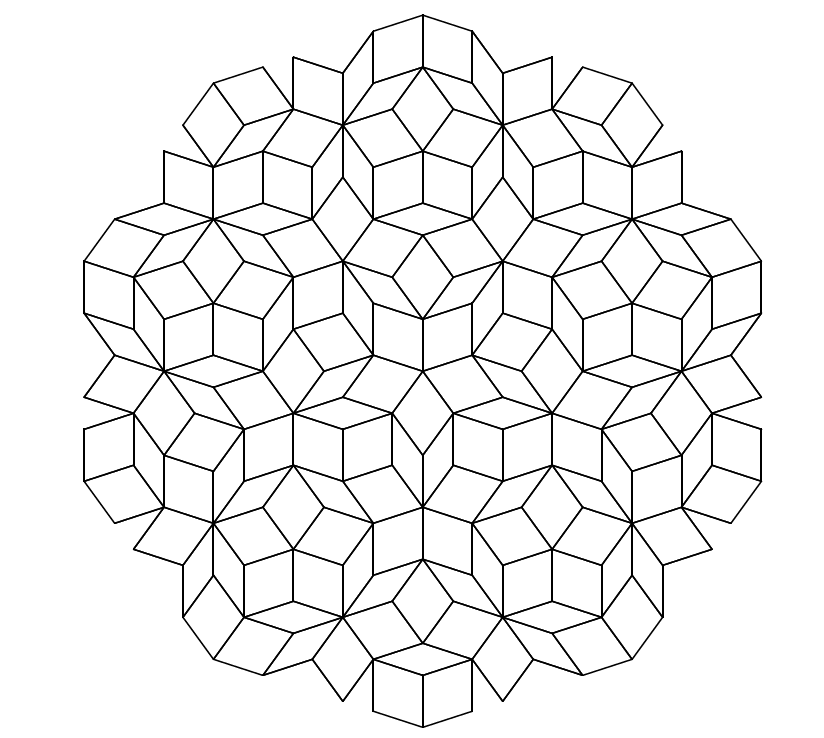 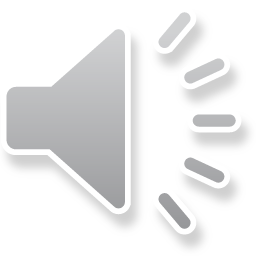 8
Penrose art activity – colouring examples
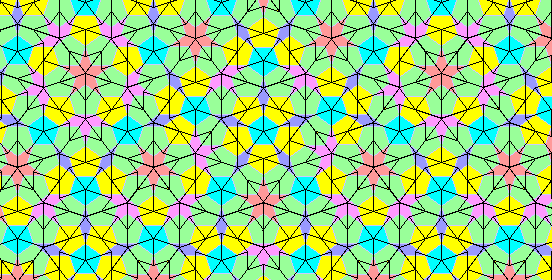 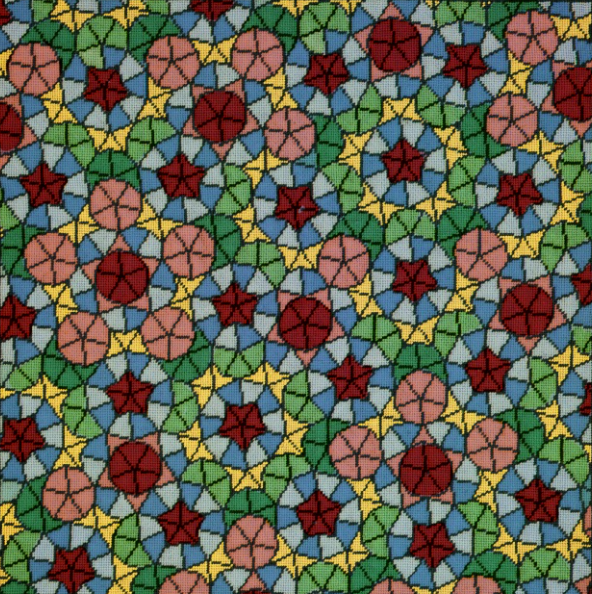 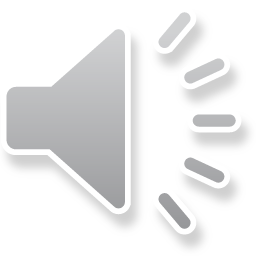 9
Penrose tiling, Art and Architecture
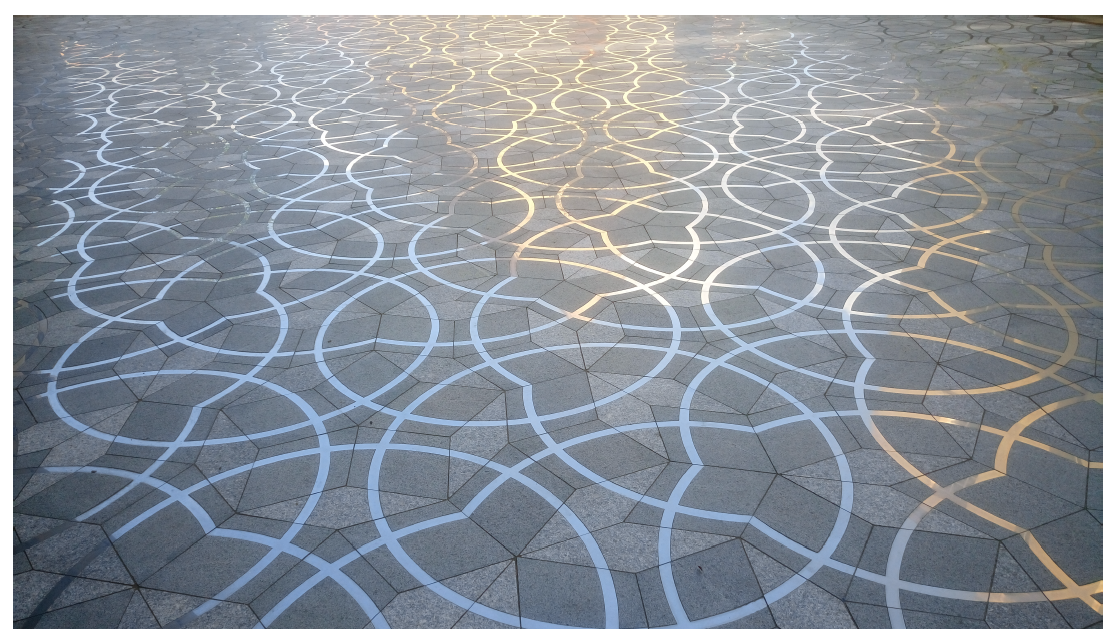 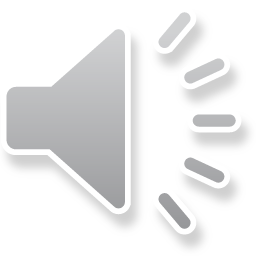 Oxford Mathematics Institute
10
Penrose tiling, Art and Architecture
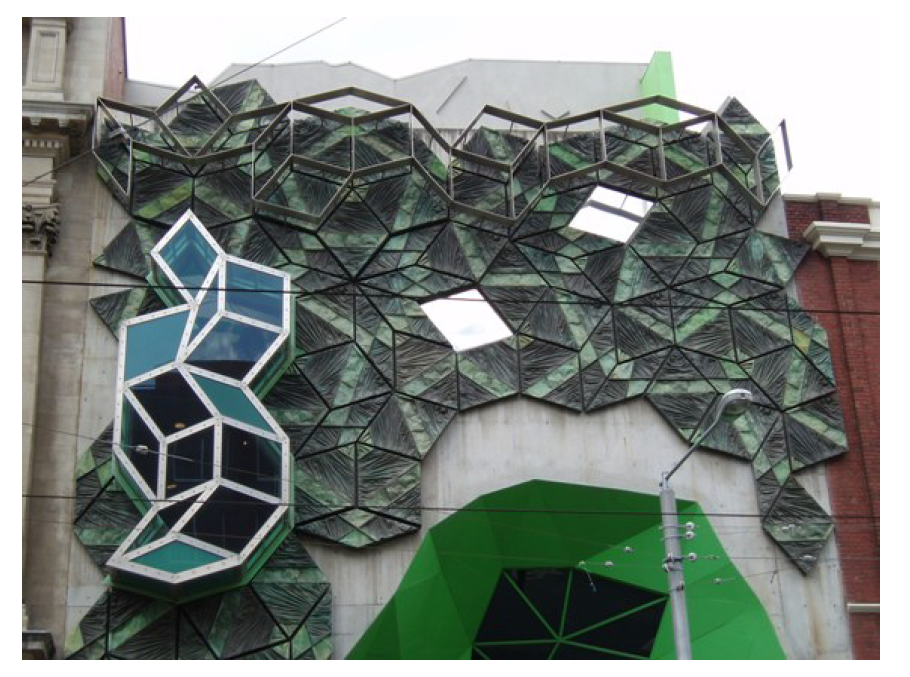 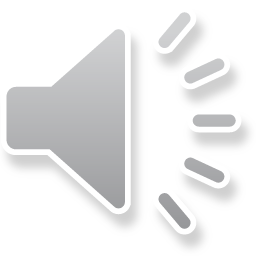 Melbourne
11
Penrose tiling, Art and Architecture
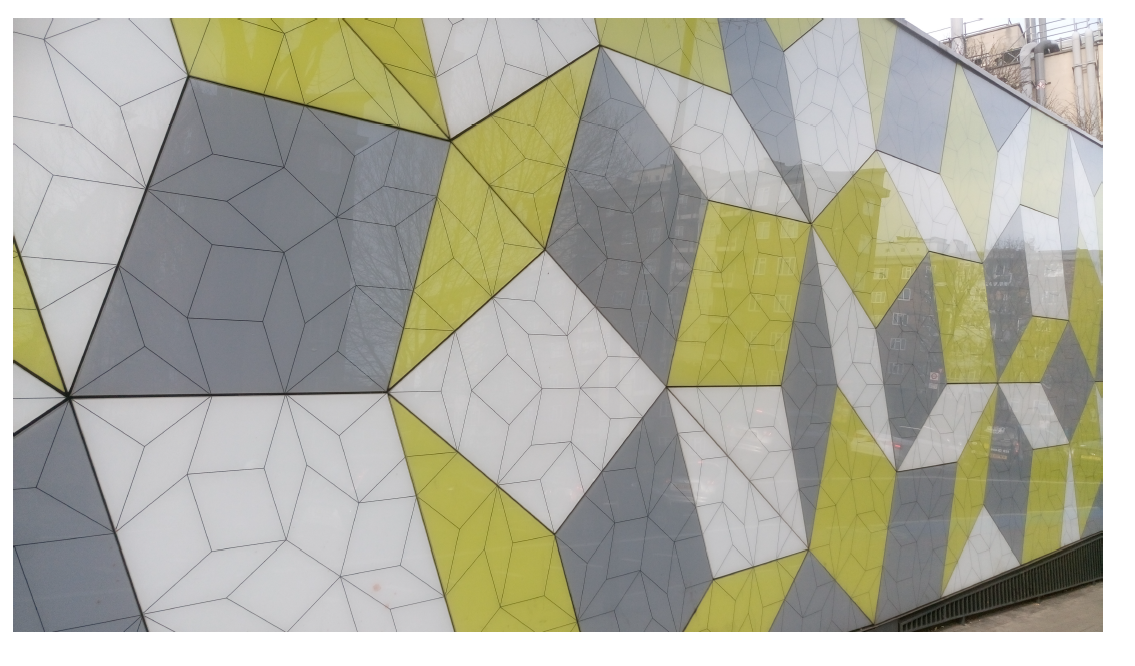 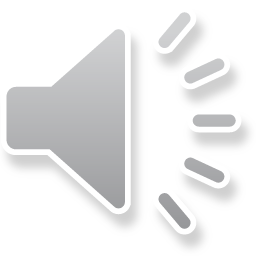 Queen Mary University
12
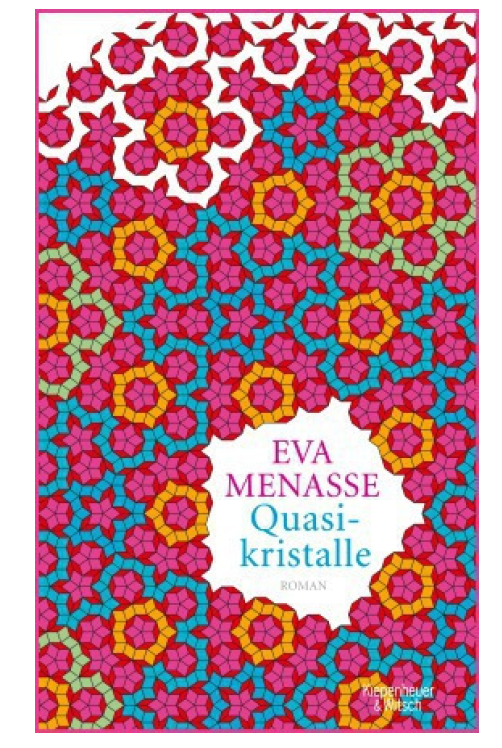 Penrose tiling, Art and Architecture
Penrose tiling, Art and Architecture
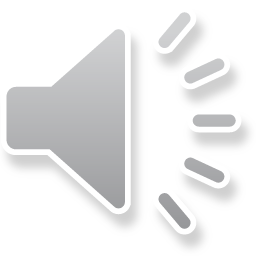 13
Designed by Professor Uwe Grimm
Penrose tiling, Art and Architecture
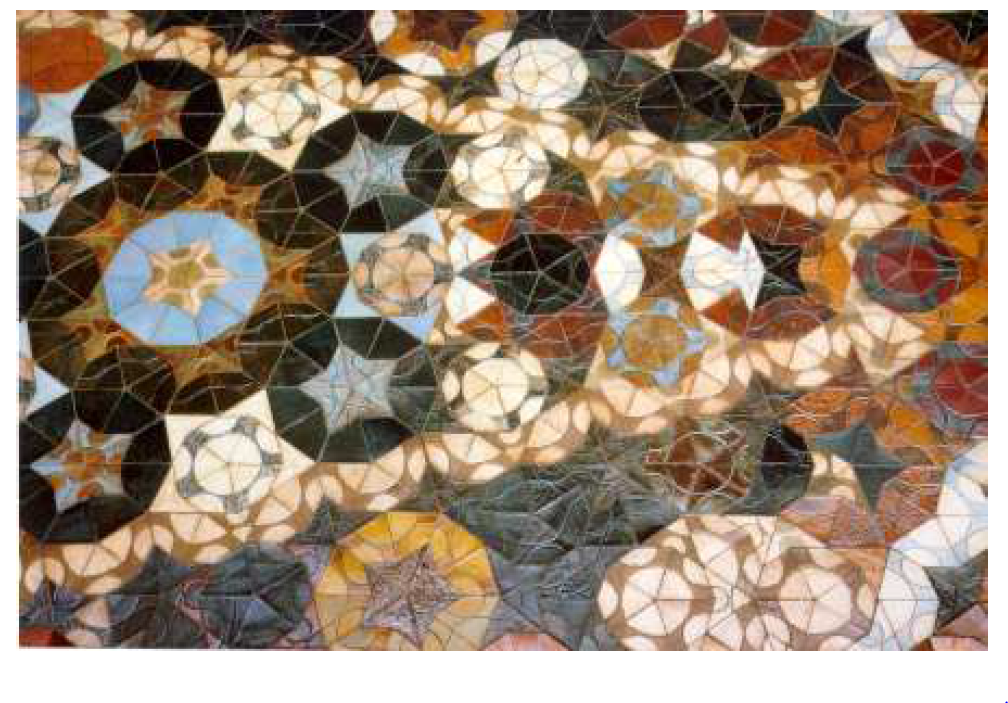 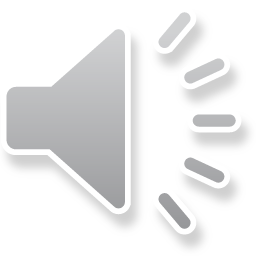 14
Museum in Mexico